Check your answers:
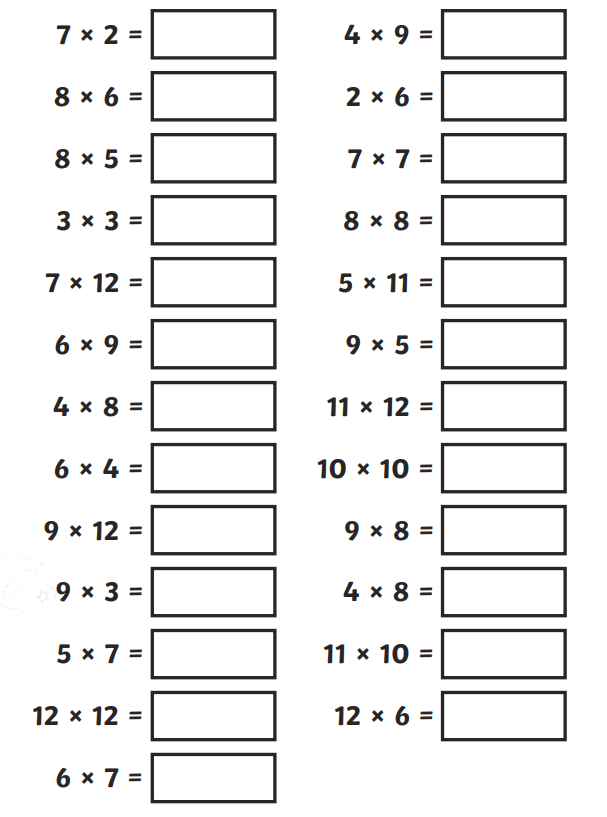 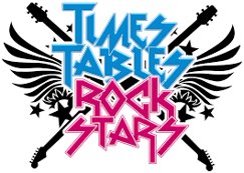 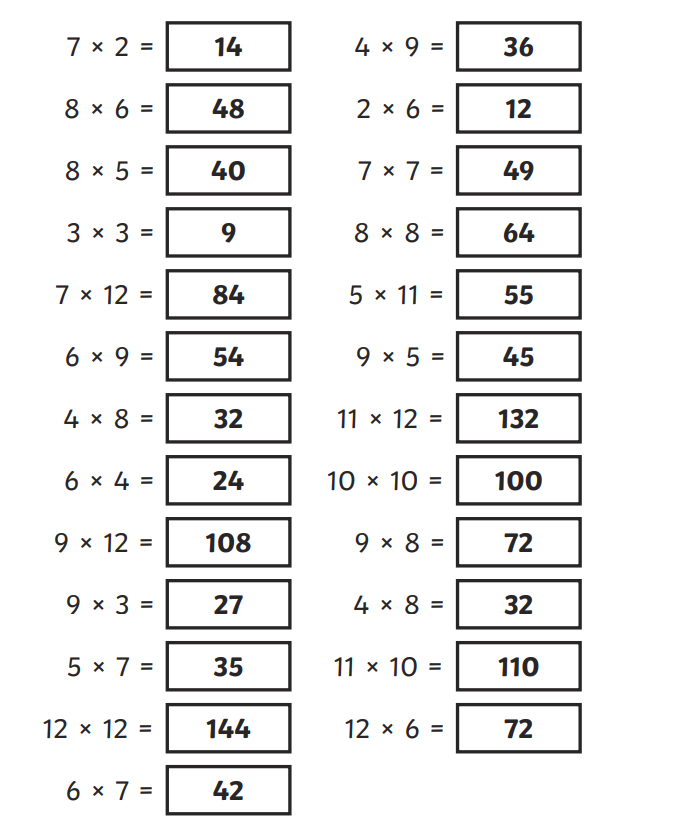 Is it your day for TTRS?
Wednesday 1st MayMorning challenge
Wednesday 1st MayTBAT: Perform repeating patterns.What does the word repeat mean?        What is a pattern?Can you create your own clapping pattern to share with the class.The Collins Hub Educator > LibraryRecycling Bhangra
01.05.24TBAT: recognise, name and classify 2D shapes identifying regular and irregular polygons.
3 in 3
1. 1/9 of 108 =
2. 8 ÷ 100 =
3. Identify the right-angled triangle.
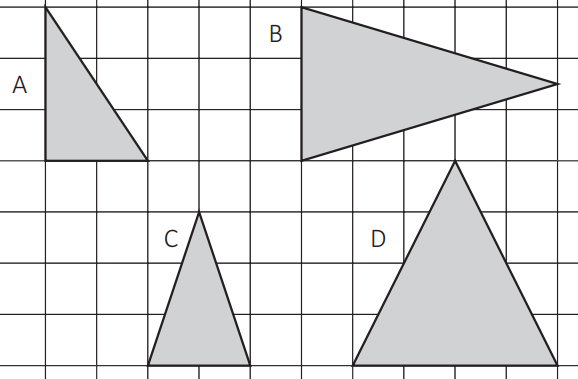 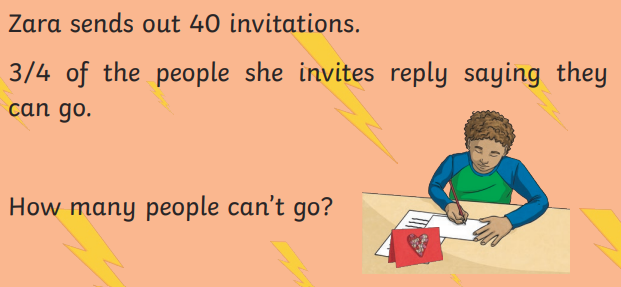 01.05.24TBAT: recognise, name and classify 2D shapes identifying regular and irregular polygons.
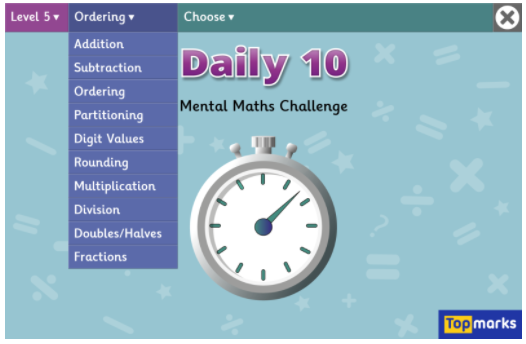 01.05.24TBAT: recognise, name and classify 2D shapes identifying regular and irregular polygons.
Which descriptions match the shape below?
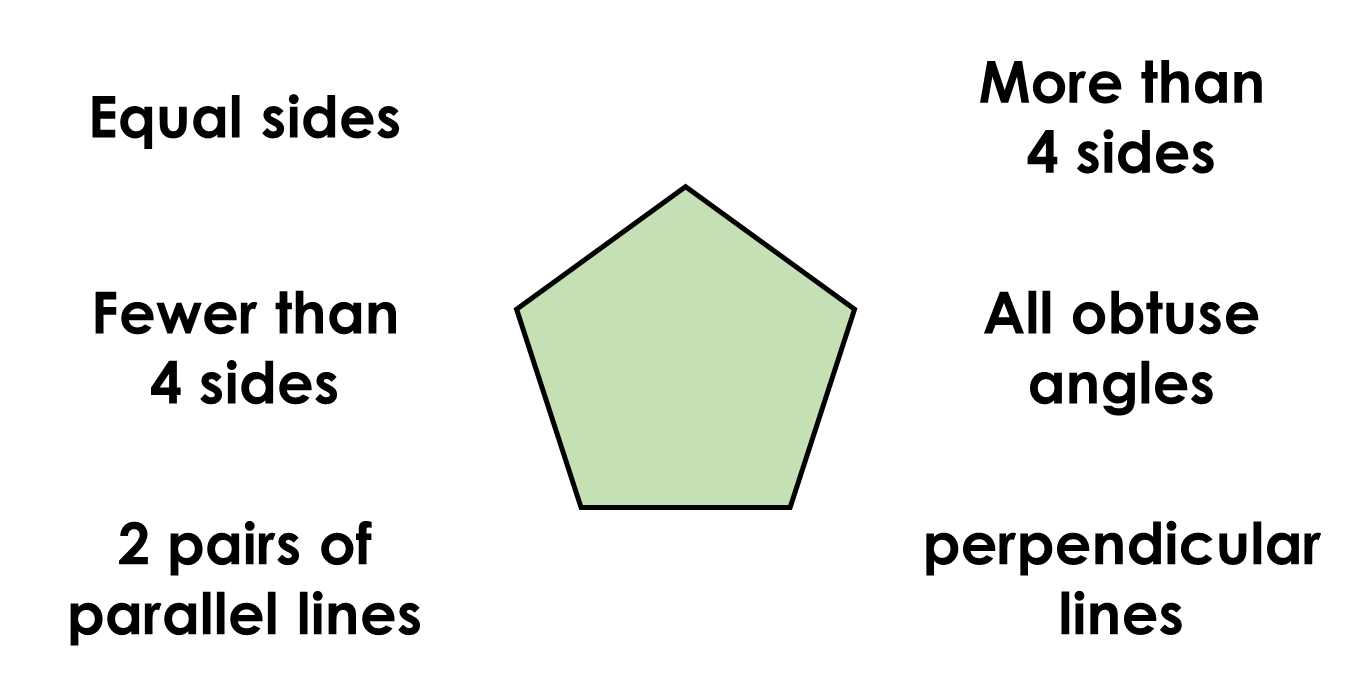 01.05.24TBAT: recognise, name and classify 2D shapes identifying regular and irregular polygons.
Can you name the 2D shapes?
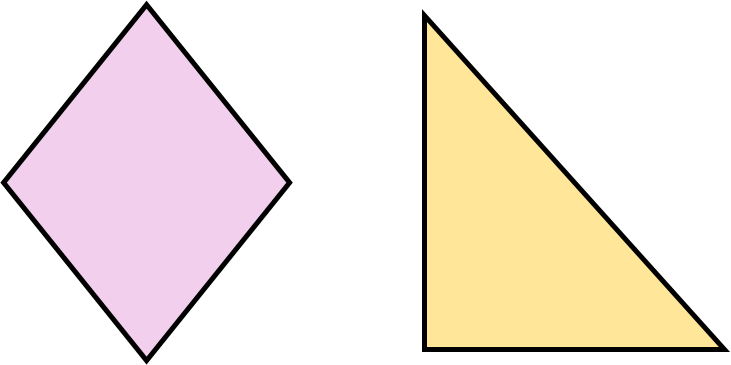 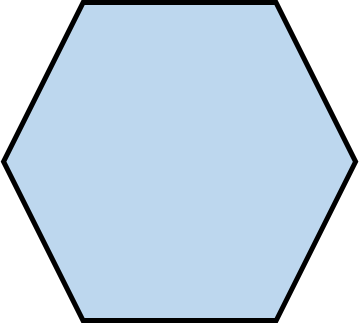 01.05.24TBAT: recognise, name and classify 2D shapes identifying regular and irregular polygons.
Which shape matches the description below?
•Fewer sides than a pentagon.

•1 line of symmetry.

•No acute angles.
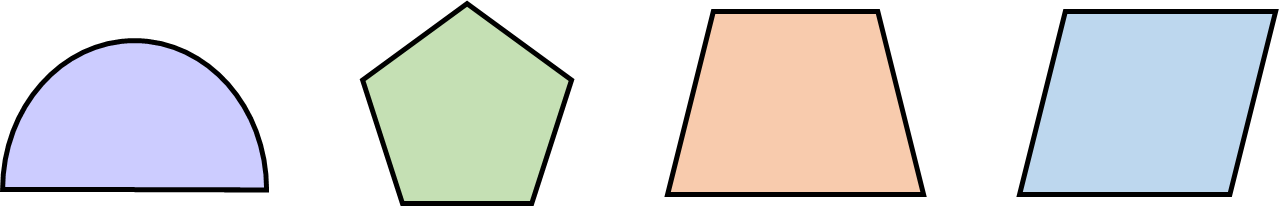 01.05.24TBAT: recognise, name and classify 2D shapes identifying regular and irregular polygons.
I have no parallel lines.
I have less than 4 sides.
I am an irregular polygon.
I have 1 line of symmetry.
I am a _____________ .
I have no parallel lines.
I have more than 4 sides.
I am a regular polygon.
I have 5 lines of symmetry.
I am a _____________ .
What is the difference between a regular polygon and an irregular polygon?
01.05.24TBAT: recognise, name and classify 2D shapes identifying regular and irregular polygons.
Which shape could represent each letter in the Venn diagram?
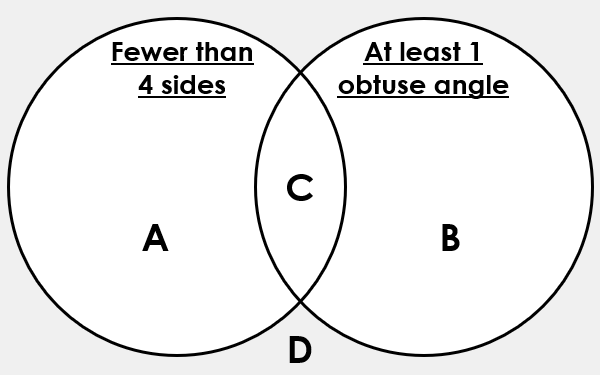 01.05.24TBAT: recognise, name and classify 2D shapes identifying regular and irregular polygons.
Sort the shapes into the Carroll diagram.
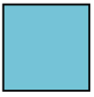 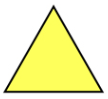 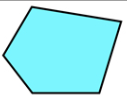 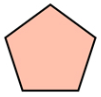 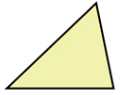 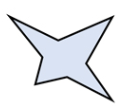 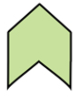 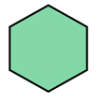 01.05.24TBAT: recognise, name and classify 2D shapes identifying regular and irregular polygons.
Challenge
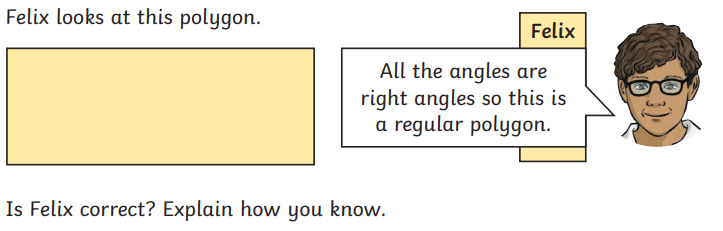 Mastery
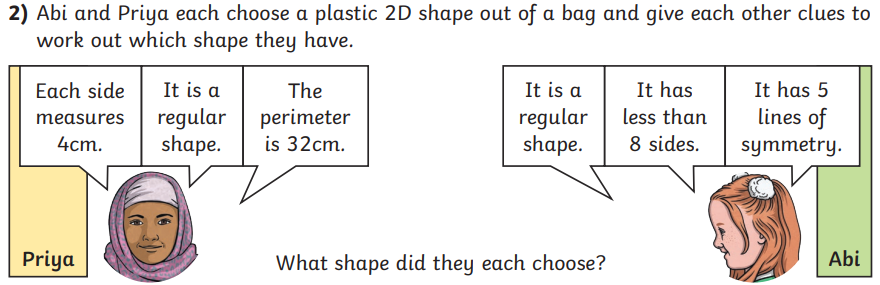 Mastery with greater depth
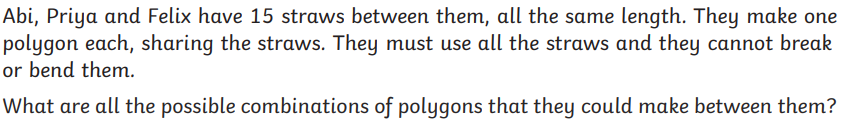 Wednesday 1st MayTBAT: spell words with the prefix 'ex'.
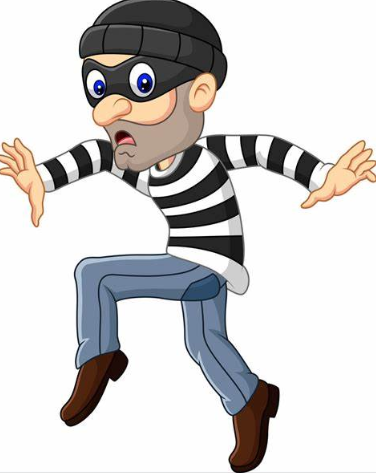 The spelling thief has taken away some of the letters from our spellings. Fill in the missing letters to complete the words.

__xi__

Ex__en__

E__plo__e

E__po__t

__xpe__
Challenge: Unjumble the words to create some of our spelling words. Once unjumbled, use the words in a sentence.

riorexte      terexnal     curexsion
Wednesday 1st MayTBAT: Know the features of a balanced argument.
3 in 31. Find and copy a subordinating conjunction in the text.2. How long should people between the ages of 5 and 18 be exercising for each day?3. Summarise this paragraph. Is it for or against the banning of homework?
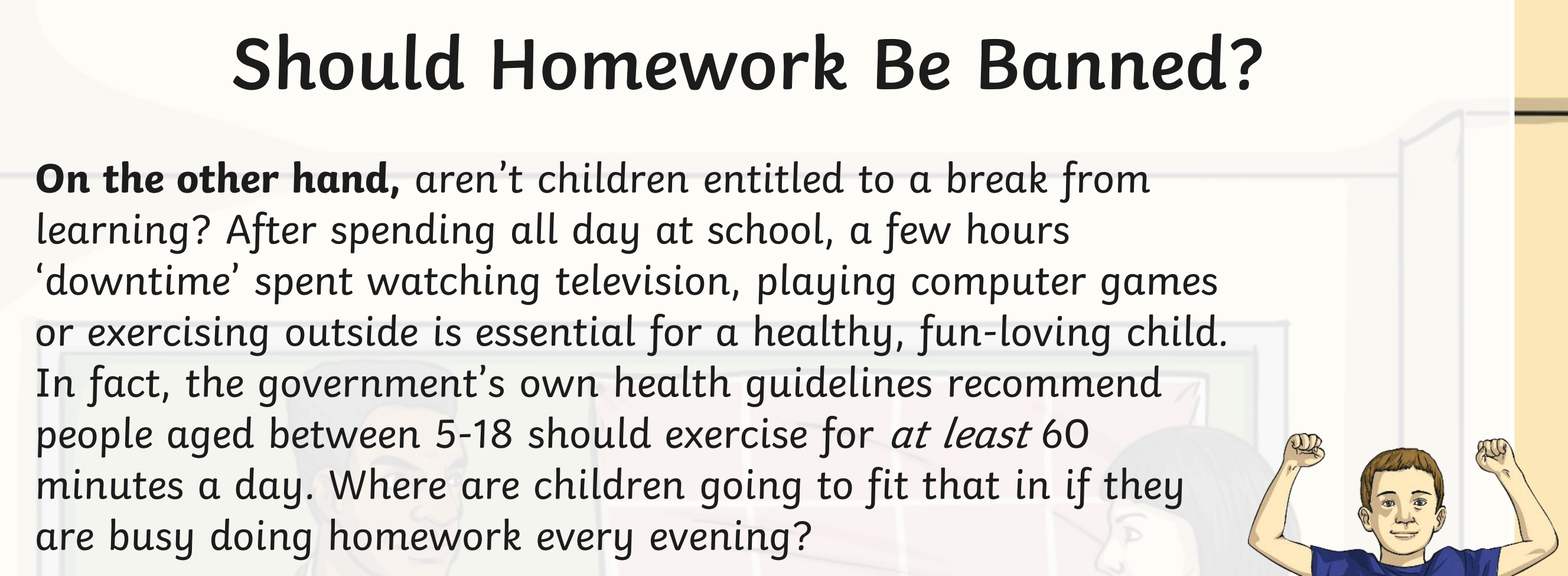 Wednesday 1st MayTBAT: Know the features of a balanced argument.
What are the four purposes for writing?
What is the purpose of writing a balanced argument?

Explain what is meant by a balanced argument.
Wednesday 1st MayTBAT: Know the features of a balanced argument.
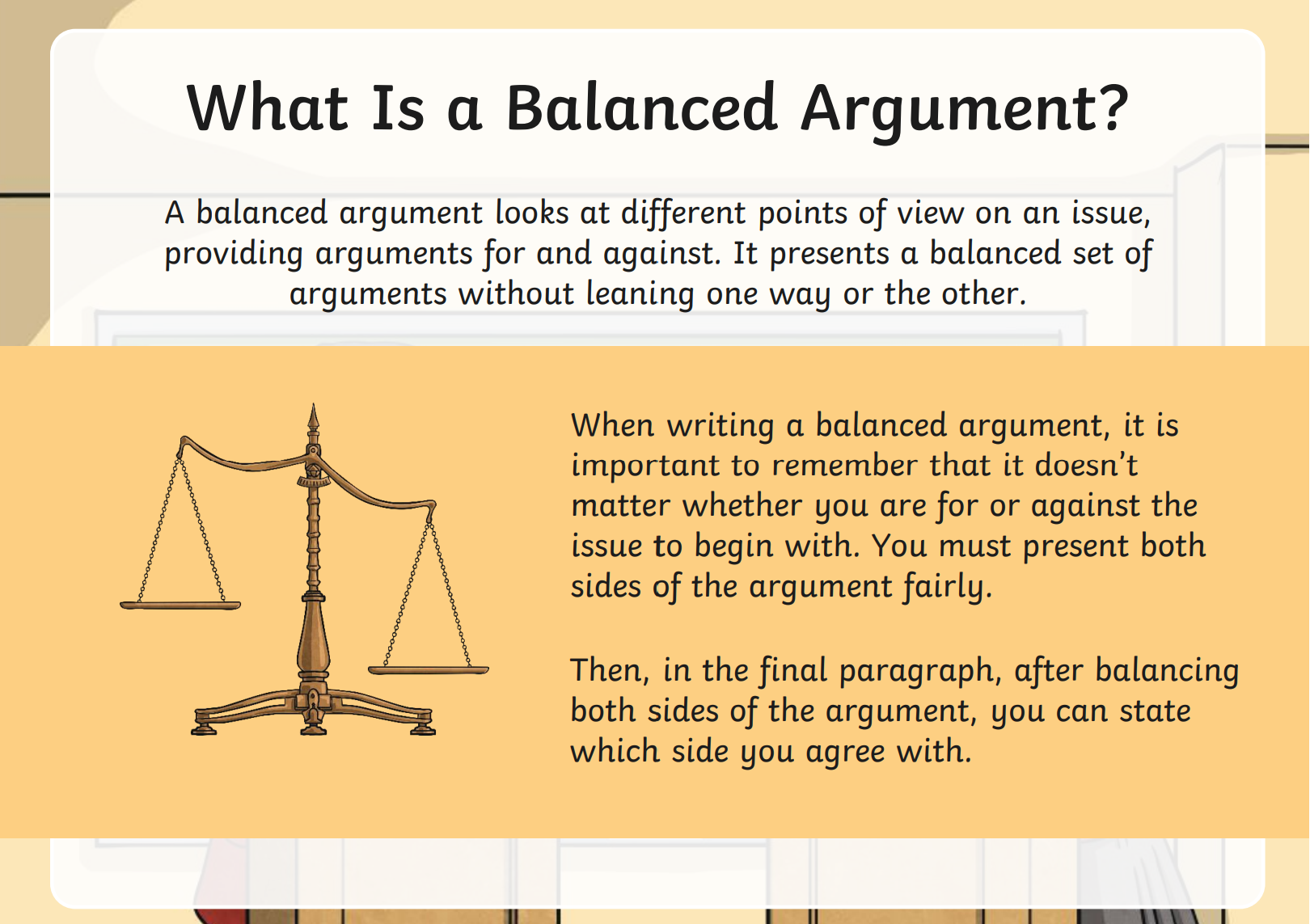 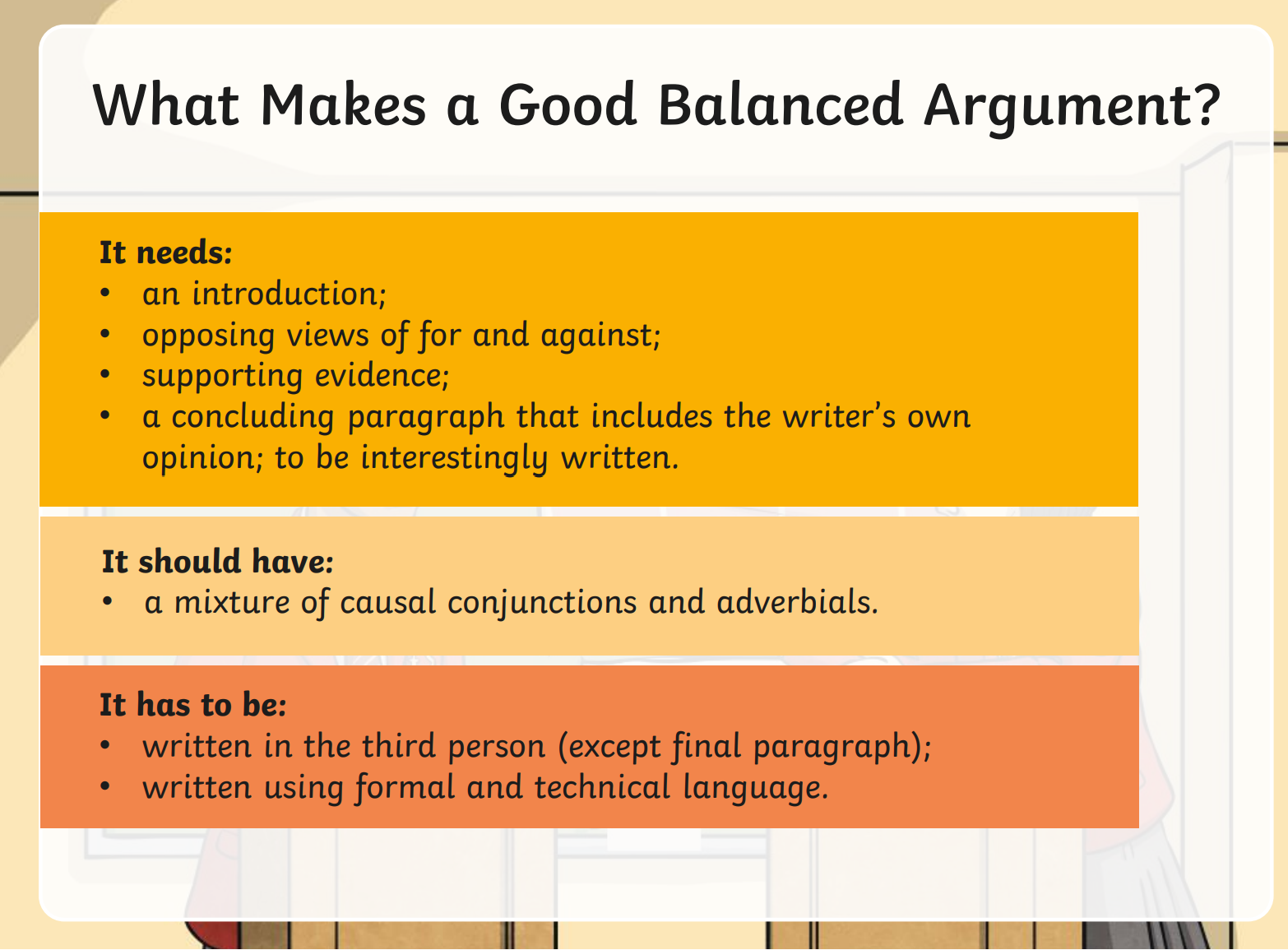 Wednesday 1st MayTBAT: Know the features of a balanced argument.
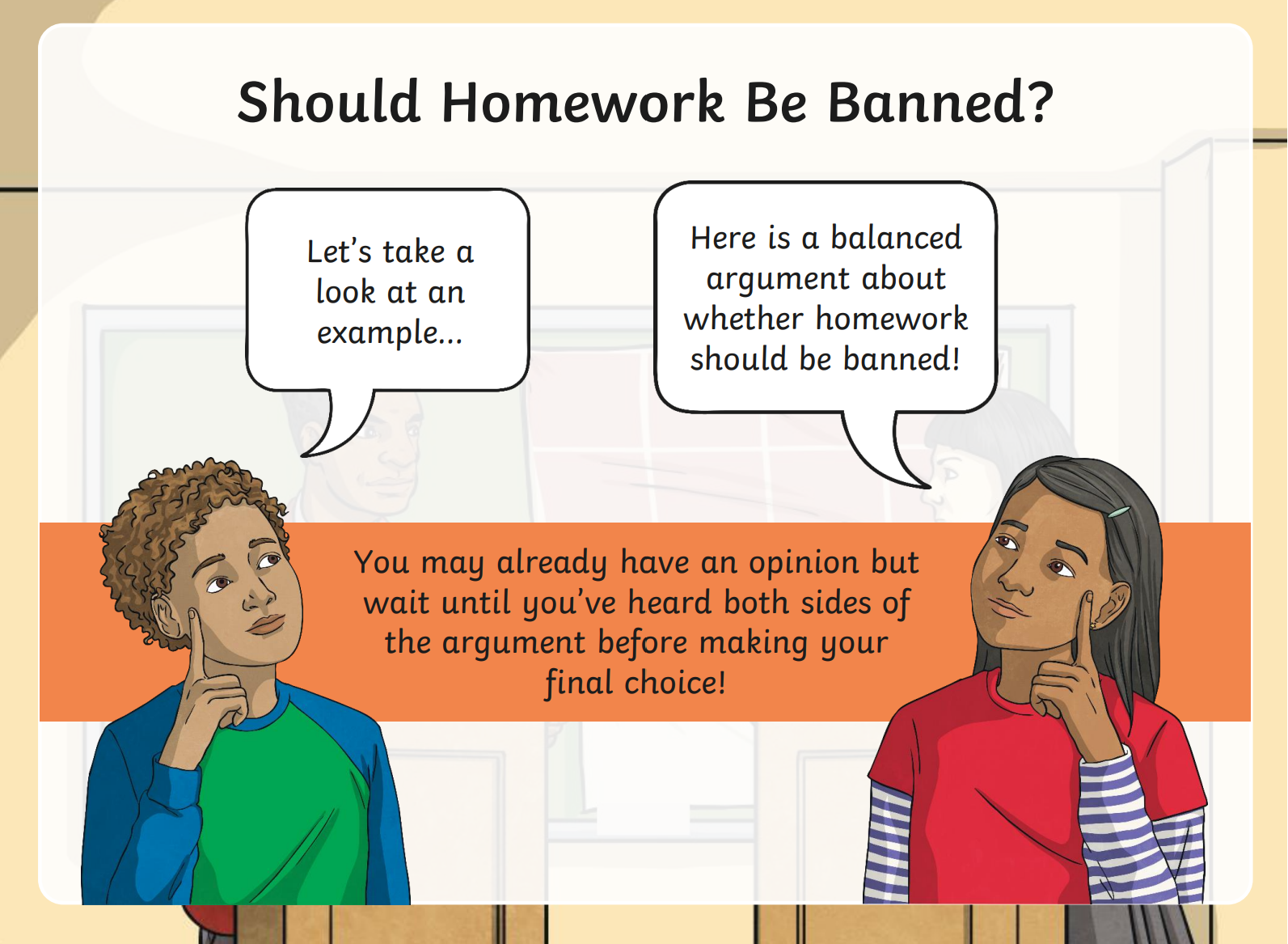 Wednesday 1st MayTBAT: Know the features of a balanced argument.
Wednesday 1st MayTBAT: Know the features of a balanced argument.
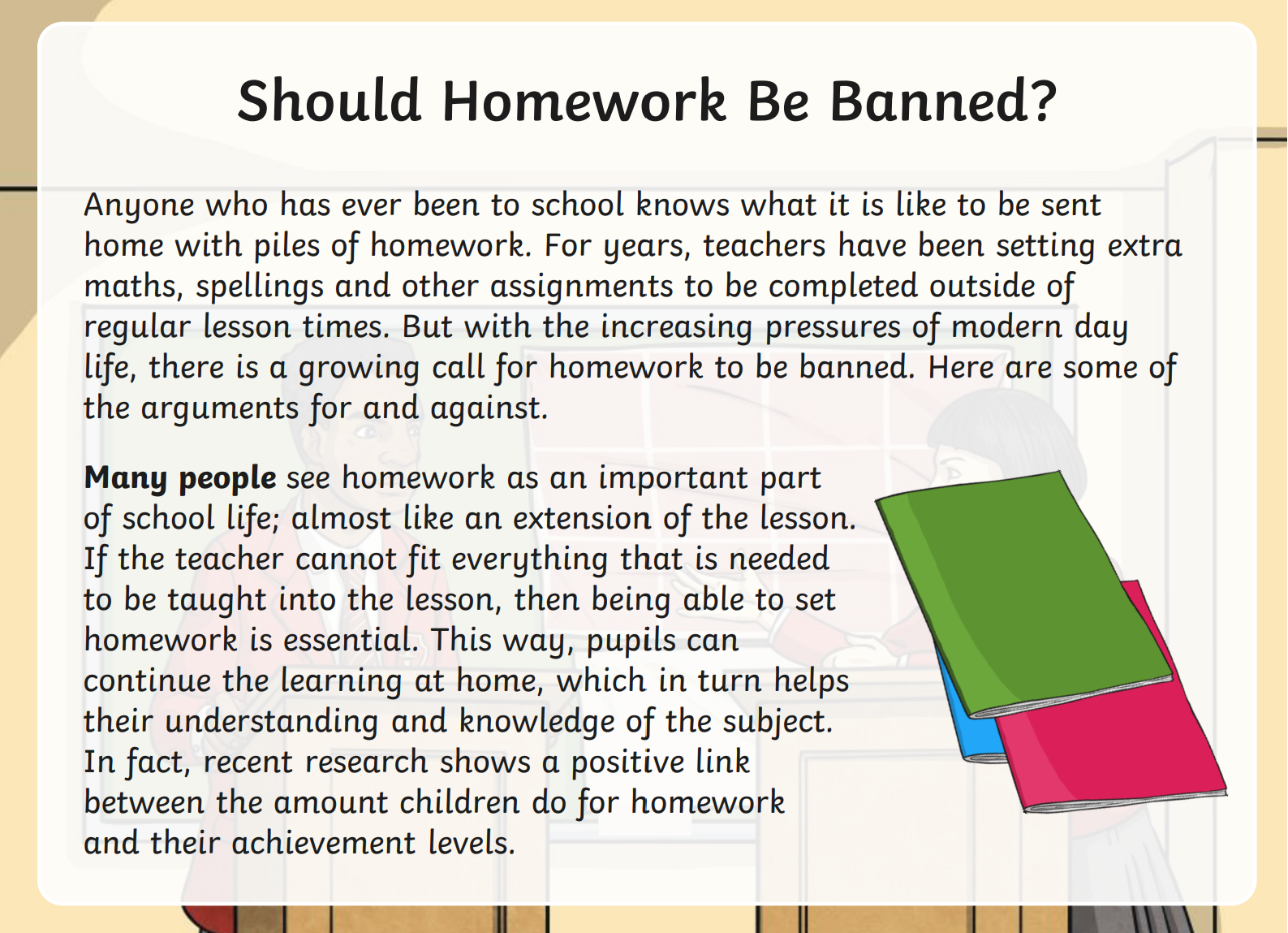 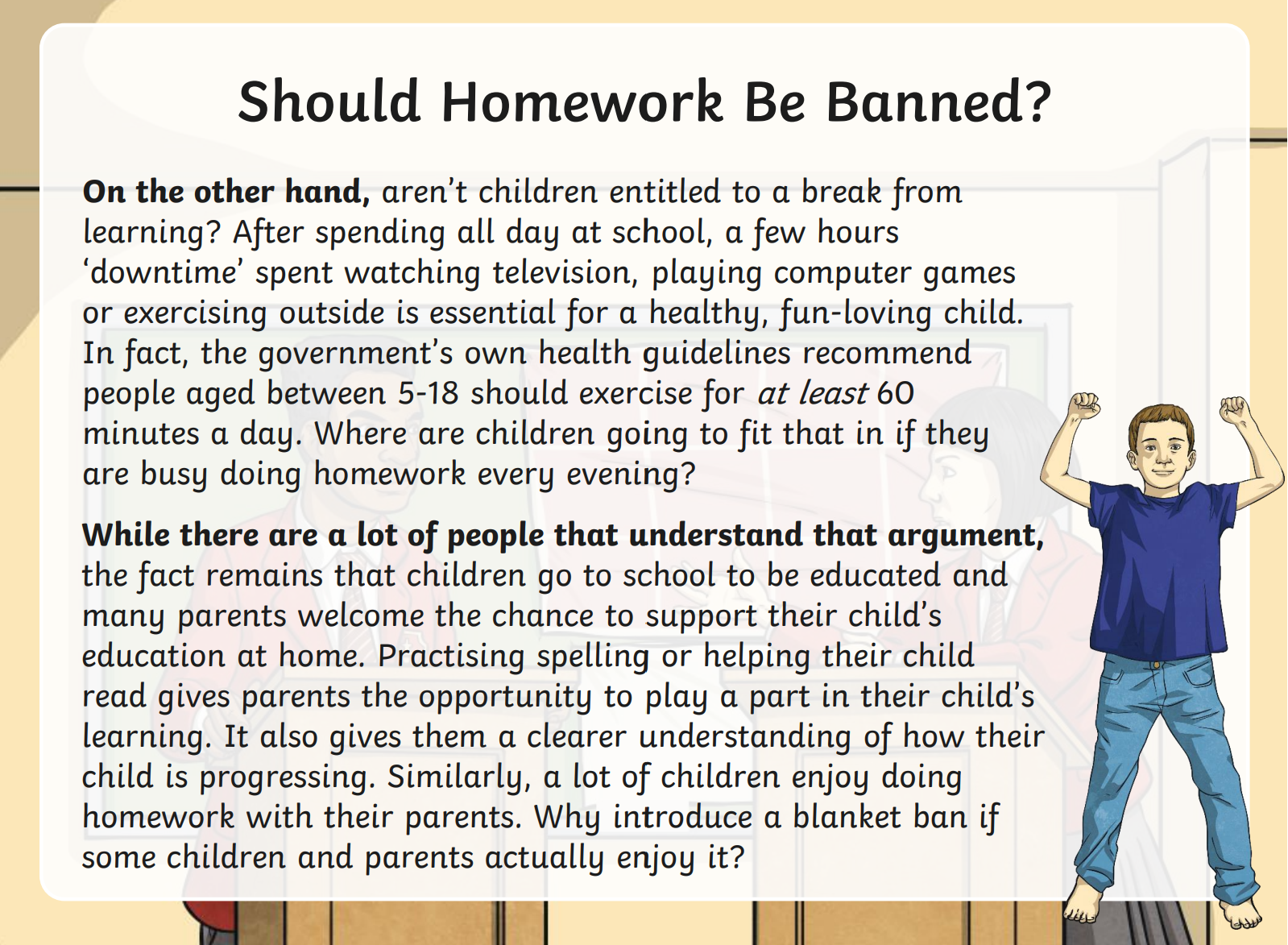 Wednesday 1st MayTBAT: Know the features of a balanced argument.
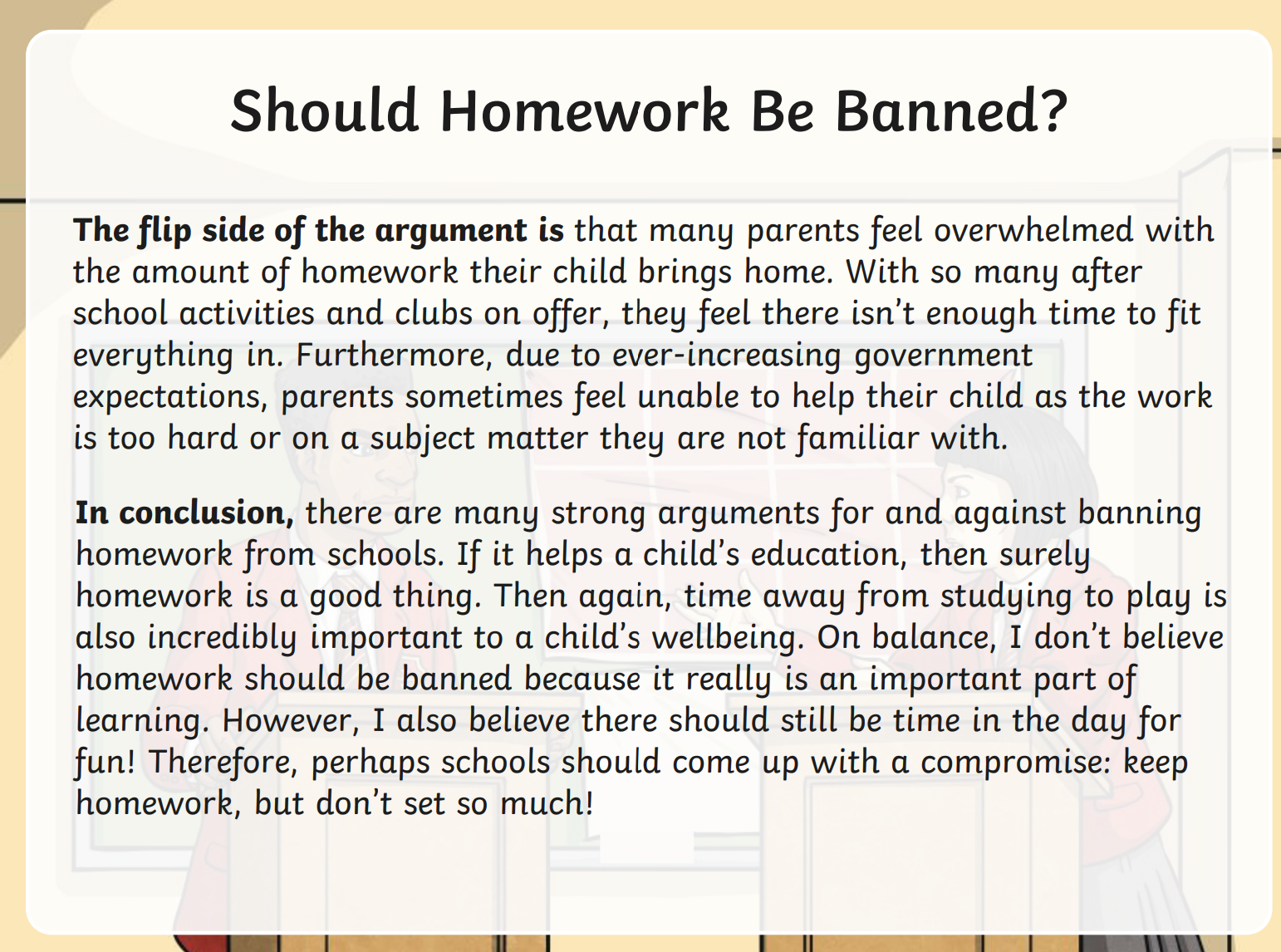 Wednesday 1st MayTBAT: Know the features of a balanced argument.
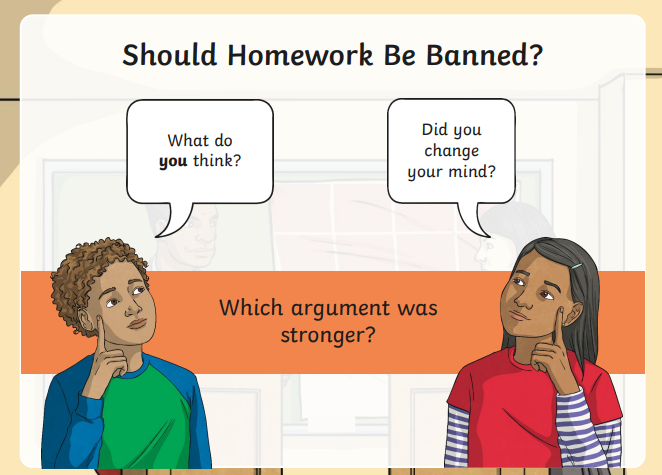 Wednesday 1st MayTBAT: Know the features of a balanced argument.
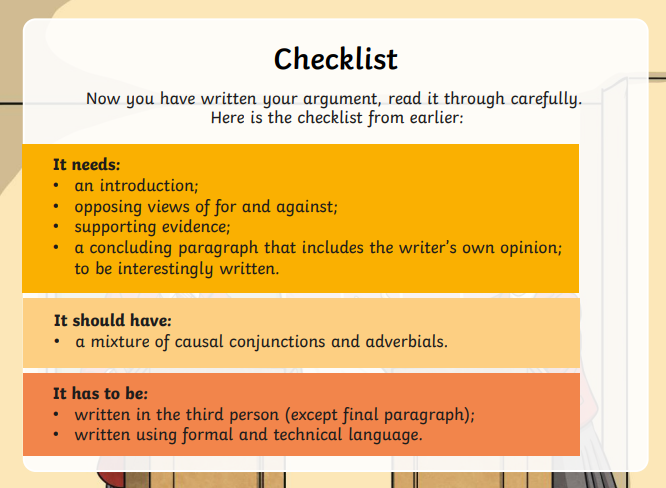 Wednesday 1st MayTBAT: Know the features of a balanced argument.
Look at theexample youhave been given.Can you find these features?
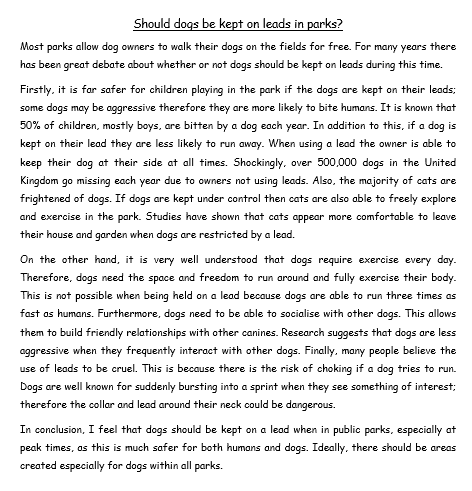 Wednesday 1st MayTBAT: Know the features of a balanced argument.
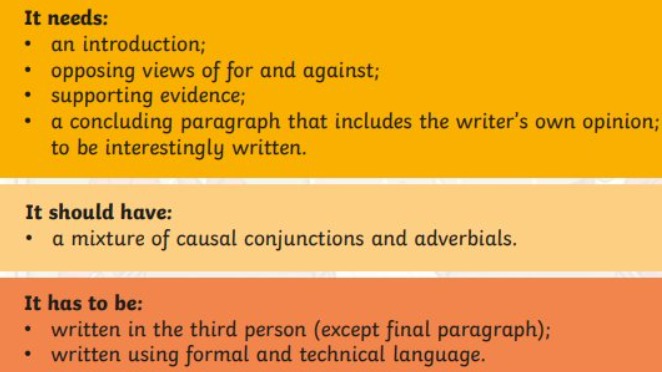 Wednesday 1st MayTBAT: Know the features of a balanced argument.
IndependentThink of your own argument – remember it must be balanced!Then think of 3 positives and 3 negatives (for and against) to support your argument. Challenge:Can you write a sentence to support your argument using a subordinating conjunction?
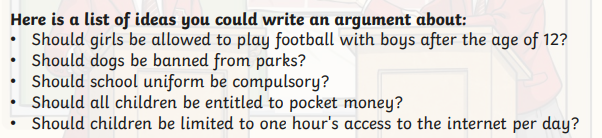 Wednesday 1st May
TBAT: apply skills and knowledge to compete in a tournament.

What is the role of a fielder?What are some of the rules in rounders?Explain why it is important to watch the person in front of you.Get Set 4 PE - Lesson Plan -6 for Year 3/4 Rounders (getset4education.co.uk)
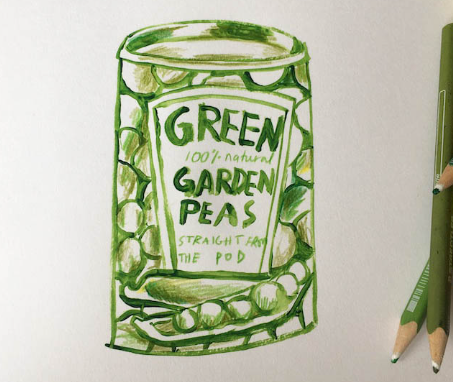 Wednesday 1st May
TBAT: create a simple 3D sculpture
Option 1 – Block colour painting
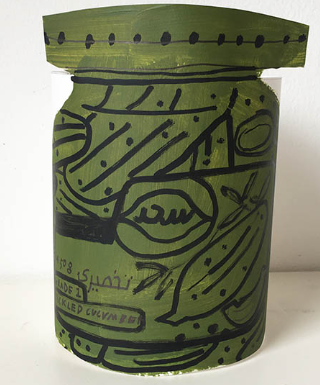 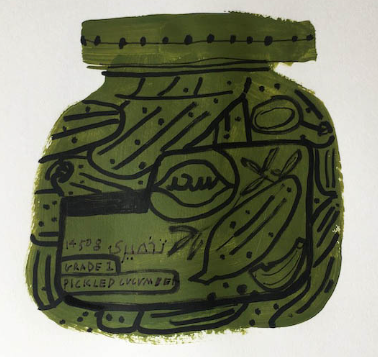 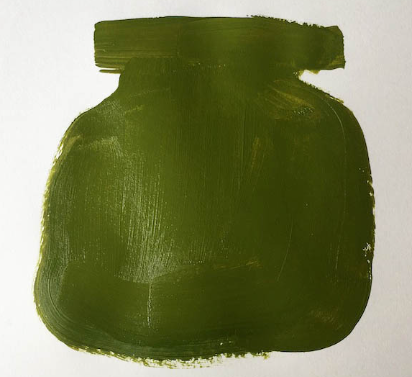 Once the paint has dried, take a thick felt tip or marker pen to draw in the detail of the jar, remembering to include the food within the jar if you can see it. Use a handwriting pen/fine liner to create smaller detail like text.
Pay close attention to the silhouette of the jar. The paint will need to dry before you can add detail. Use a colour that features heavily on the tin. You may want to draw an outline of the silhouette first before painting if you like.
Draw four straight lines coming out from the top and bottom on each side of the drawing (without interrupting the painting). These lines will make the flaps that will make the tin stand. Cut along the lines. Try and keep your cutting as straight as possible so that the tin won’t be standing at an angle. Make sure that you cut around the top of the tin/jar lid to give it some depth.
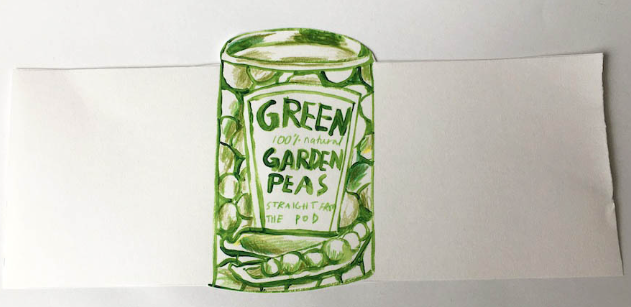 Option 2 – Outline painting
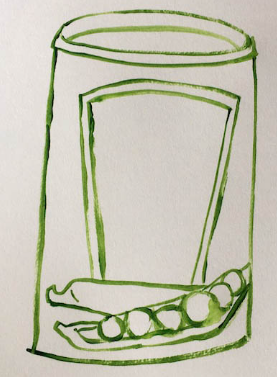 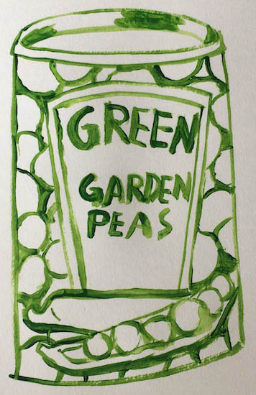 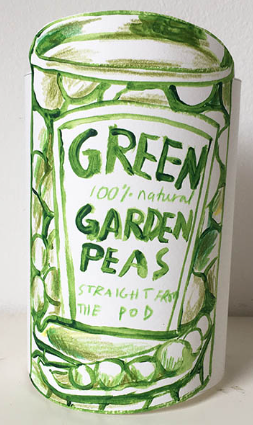 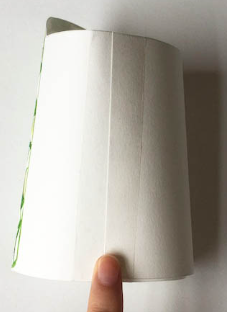 Create a simple line painting, thinking about the outline of the object and focussing on the main bits of detail. Include text and the main areas of detail. Use some coloured pencil crayons and start thinking about darker areas and lighter areas of the tin. Draw four straight lines coming out from the top and bottom on each side of the drawing. These lines will make the flaps that will make the tin stand. Curl the flaps together so that when they look at the front of their object as little white can be seen as possible.
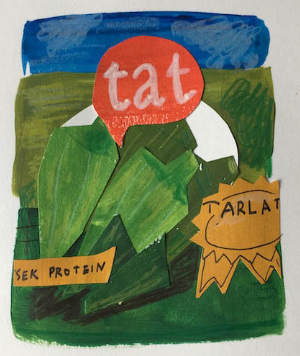 Option 3 – Collaging
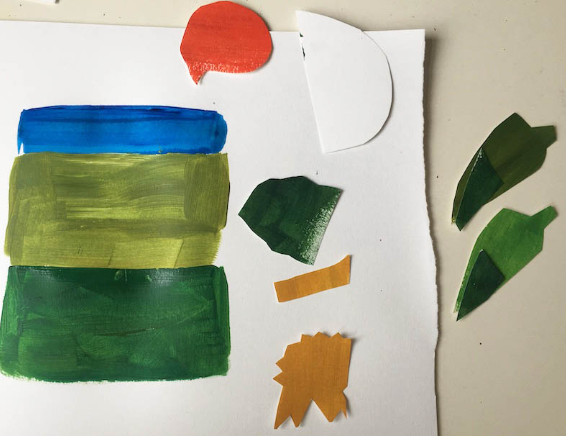 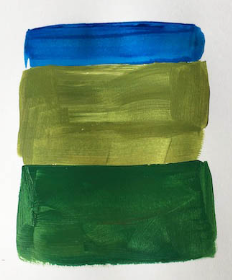 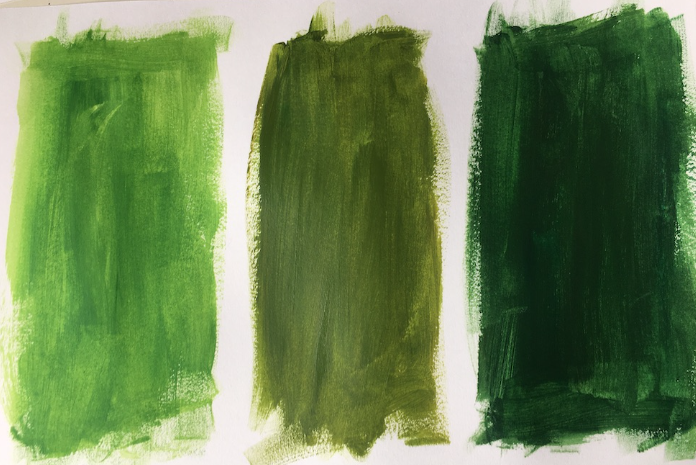 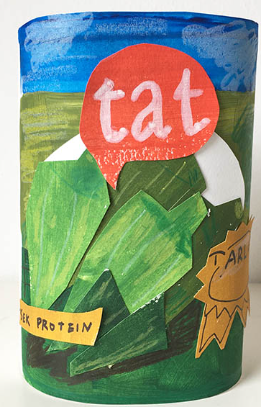 Paint block colours within the background of your selected tin/jar. Next you will need to pick out bits of detail and cut shapes out of the painted sheets of paper. These will be used to create the detail within the tin or jar. Arrange your cut out bits until you are happy. Once you are happy with your composition you can glue all the pieces into place. Make sure that the glue reaches the edges so that bits don’t peel up. Add detail with pencil crayons and pens. Create the 2 large flaps either side of the tin, bend round and fasten with tape.